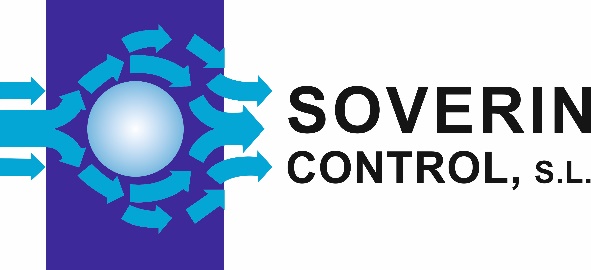 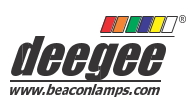 Balizas de Filamento 
Serie U
Filament Beacons
Series  U
151
Automotive
4 ORIFICIOS Ø6.5
Indicadores de estado fijos (continuo) de bombilla de filamento. Ampliamente configurable, consta de una base robusta negra de policarbonato y una tapa con lente de policarbonato de color.

Se pueden combinar varias unidades de las series T, U, V y W,  incluyendo los indicadores acústicos IAS-T e ISB, para proporcionar un sistema de señalización integrado.
150
120
120
150
La unidad standard se suministra con una lámpara del voltaje apropiado B15d (SBC). Disponible opcionalmente sin lámpara (SBU / UC / 0 / B15d / color).

La tapa está fijada a la base con una junta y tres tornillos. El montaje a paneles, paredes o soportes se realiza por medio de cuatro orificios de montaje externos.

Se suministra una prensaestopa de compresión y un respiradero anti-condensación.
SOVERIN CONTROL, S.L. Alameda Urquijo, 80 oficinas - 48013 – BILBAO (Vizcaya)
Tfno: +34 94 454 33 33 Fax: +34 94 454 50 77 E-mail: info@soverincontrol.com Pag web: www.soverincontrol.com